Japan Joint Chapter Repot Aug.2016-July 2017
Officers:
Chair: 		Masao Taki  (Tokyo Metropolitan University)
Vice Chair: 	Takashi Harada (Tokin EMC Engineering)
Secretary: 	Kengo Iokibe (Okayama University)
Treasurer: 	Ifong Wu (National Institute of Information and Communications Technology)

Number of members:  
        217 (2016, Including Sendai Chapter )
Activities
Japan Joint/Sendai Chapter Meeting

Establishment of “Young Student Award” 

Technical Meetings
10 meetings in co-operation with meetings on EMC sponsored by EMCJ of  IEICE Communications Society.
Japan Joint/Sendai Chapter Meeting  (12/06/2016)
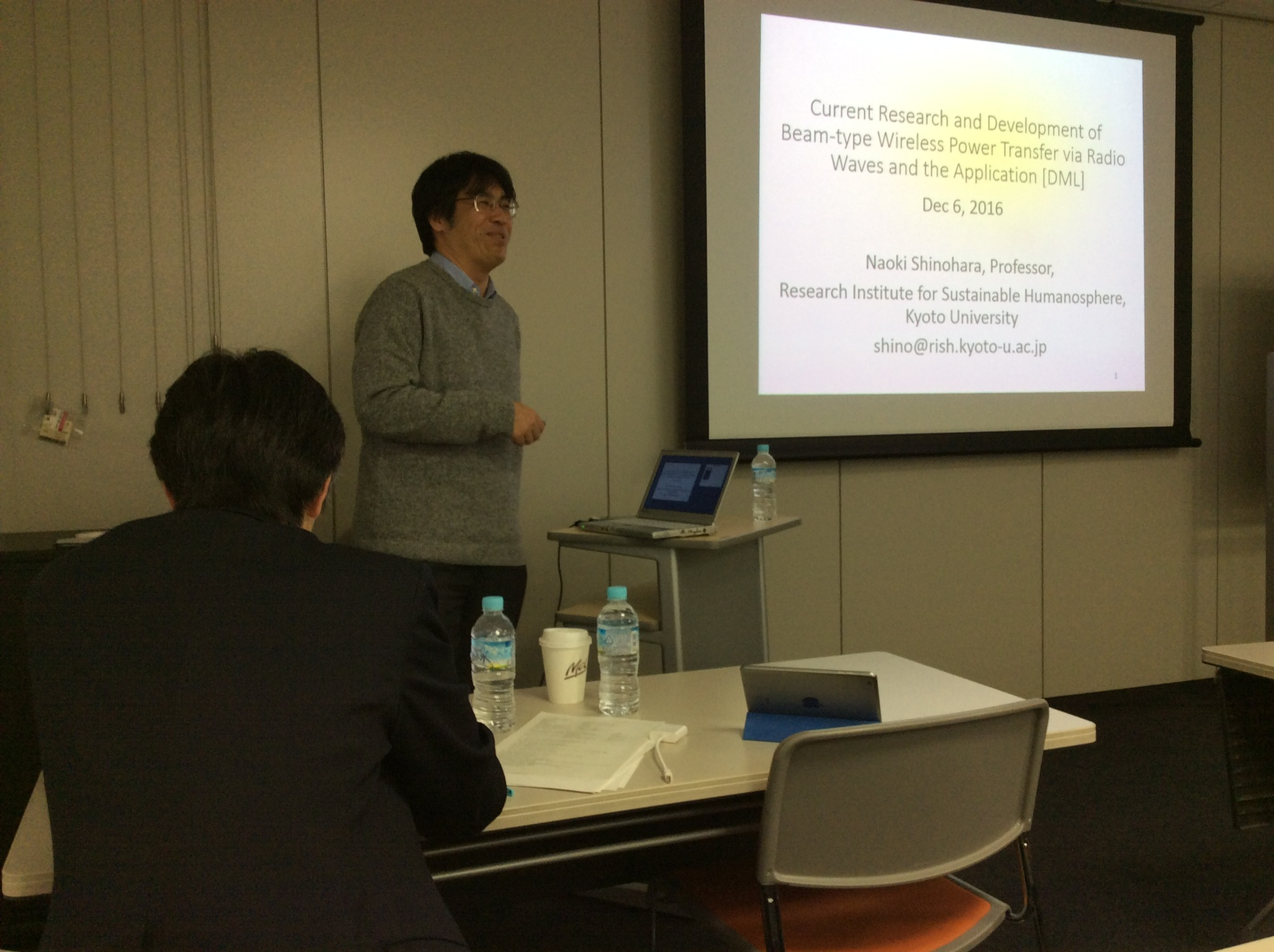 Lecture by Prof. M. Shinohara, DL of MTT-S
“Wireless Power Transfer”
Lecture by Dr. K. Araki
“Noise Coupling Path Analysis for RF Interference”
Reports on recent EMC-S activities and topics
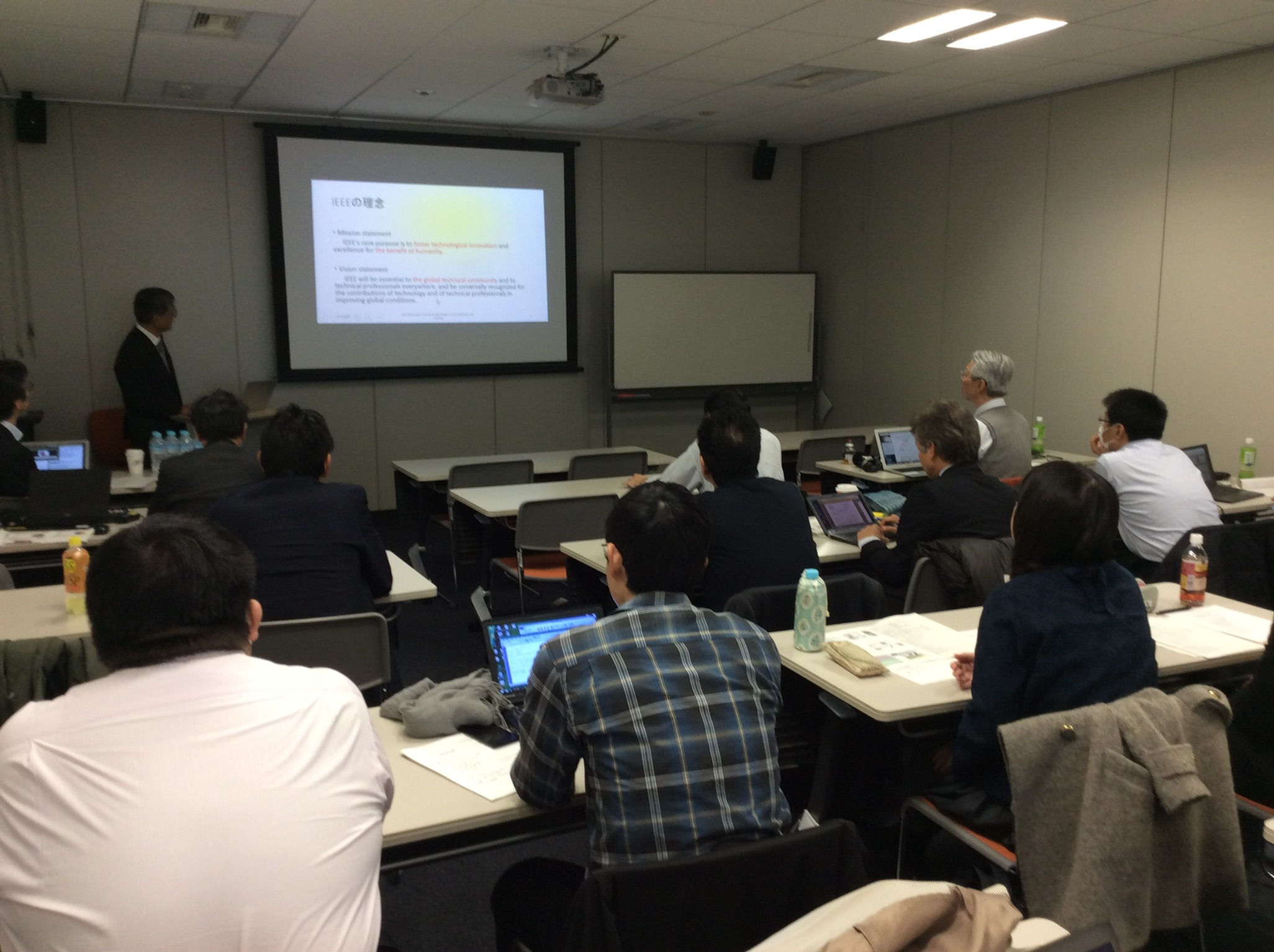 Japan joint /Sendai Chapters have established a new award.
Purpose:
To motivate students, and increase of young members
Recognition:
A young student who made the most excellent presentation at the sponsored or co-sponsored technical meetings
“Young Student Award”